Welcome to the District 39 Re-alignment PresentationTown Hall Meeting – April30, 2022
Presented by: Jill Fay
Realignment Chair 2022
Slide 1
Division A
Division A 
Lost  1 Club:
A3 – Blue Tahoe (closed)

Gained 0 clubs
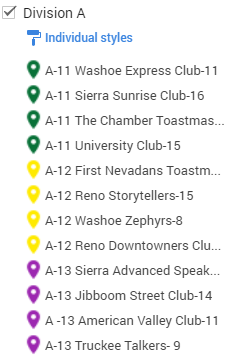 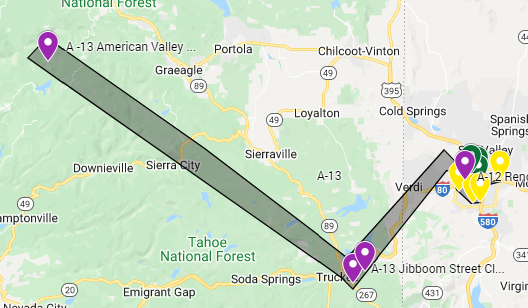 Slide 2
Division B
Division B
 
Lost 1 Club: 
1. B23 – Bently Navada Minden Toastmasters (closed)

Gained 4 Clubs:
1. B21 – Lake Tahoe (Prospective club)
2. B23 – Tesla (Prospective club)
3. B22 –  Ag Orators moved from E51
4. B23 - Toastmasters Comedy Club moved from A14.
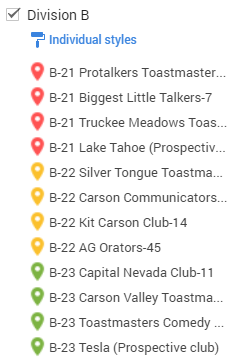 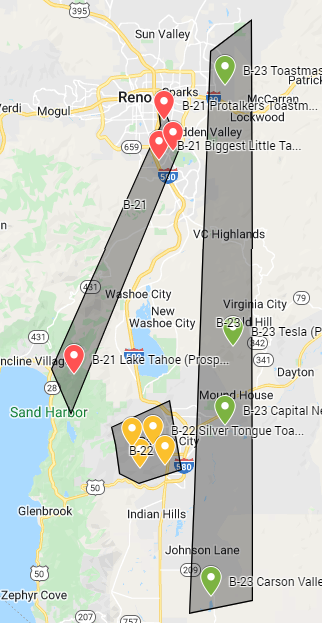 Slide 3
Division C
Division C
Lost 4 clubs: 
1. C31 – Paradise Toastmasters On The Ridge Club (closed)
2. C32 – Tehama Speakers (closed)
3. C33 – Funtalkers Toastmasters Club (closed)
4. C33 - Thunder Masters (Moved to F62)

Gained 6 clubs:
C32 – Empire Toastmasters club moved from F63
C32 - Early Risers Toastmasters Club moved from F63
C33 - Capitol Captivators Toastmasters Club moved from J1
C33 - Coyote Communicators Club moved from J1
C33 - Natomas Pop-Up Toastmasters Club moved from J1
C33 - Aesop's Fablers Club moved from J1
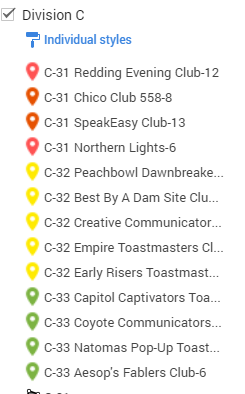 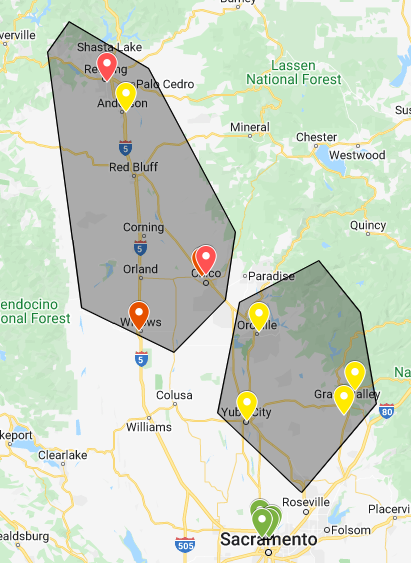 Slide 4
Division D
Division D 
Lost 3 club: 
1. D41 – CAC Masters (closed).
2. D42 - Davis Daytime Toastmasters (closed).
3. D43 - Delta Breeze (closed).

Gained 6 clubs:
D42 - Super Marketers Club moved from J3
D42 - Riverwalk ToaSTRS moved from J3
D43 - PERSuaders Toastmasters Club moved from J3
D43 - CAL Speakers Toastmasters Club moved from J4
D43 - Los Oradores Toastmasters Club moved from J2
D43 - 20/20 Visionaries moved from J2.
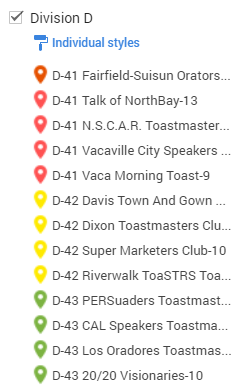 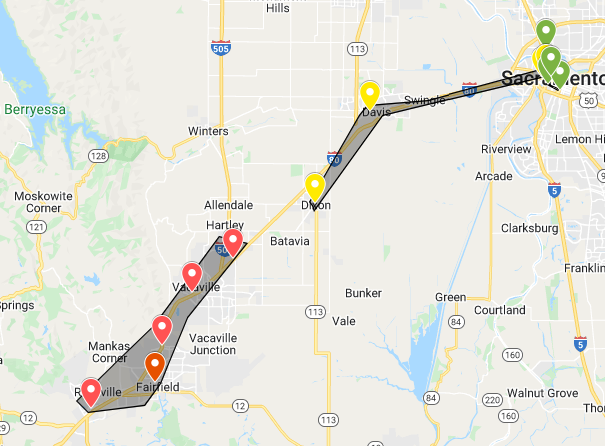 Slide 5
Division E  

Lost 3 clubs
1. E51 - Master Talkers Toastmasters Club (closed)
2. E52  – Strictly Speaking Toastmasters (closed)
3. E51 - Ag Orators Toastmasters Club moved to B22

Gained 0 clubs

Moved 9 Clubs:
1. E52 - Capital Communicators Club moved to E51
2. E52 - Capitol Toasters Toastmasters Club moved to E51
3. E53 - Clear Signals moved to E52
4. E53 - Pestmasters Toastmasters Club moved to E52
5. E53 - Trash Talkers Club moved to E52
6. E53 - Sacramento Green Speakers moved to E52.
7. E54 - Captital City Toastmasters Club moved to E53
8. E54 - Golden State Capitol Toastmasters moved to E53.
9. E54 - East End Orators Club moved to E53.
Division E
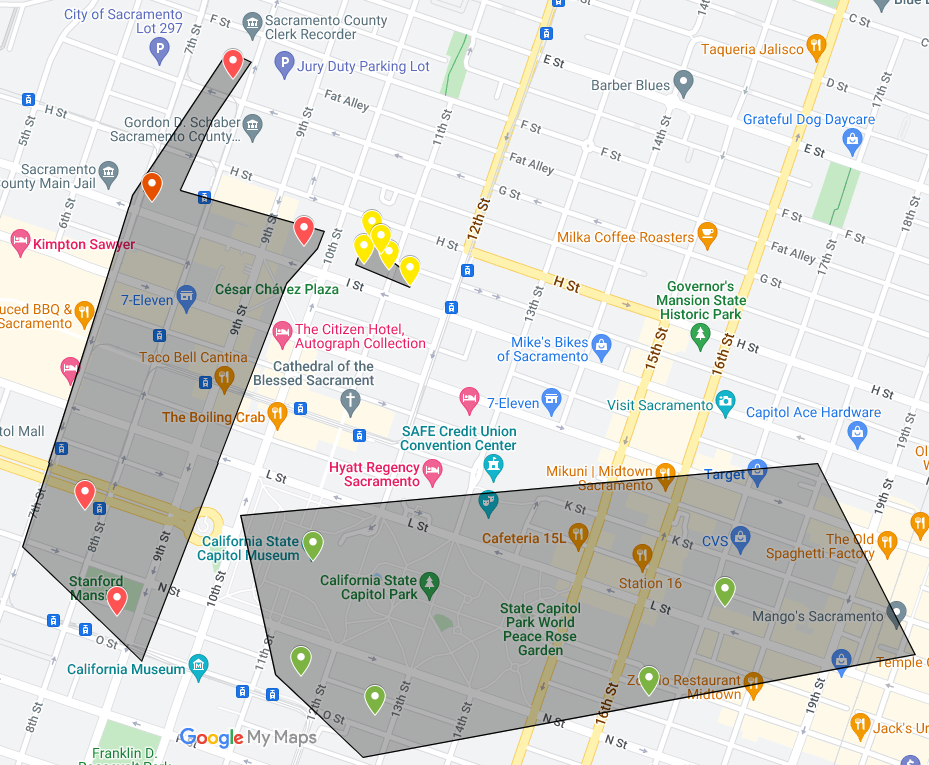 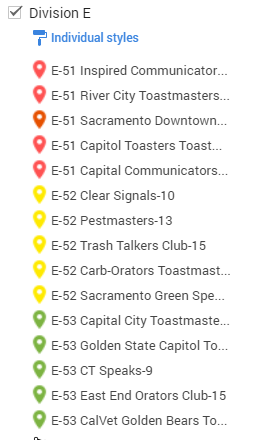 Slide 6
Division F
Division F:
Lost 3 clubs:
1. F61 - Empire (Moved to C32)
2. F63 - Early Risers (Moved to C32)
3. F62 – Gold County (closed)

Gained 1 clubs:
1. F62 - Thunder Masters (moved from C32)

Moved Clubs
1. F63 - Voices of Lincoln Toastmasters Club moved to F61.
2. F62 - Roseville Rappers Club moved to F61.
3. F61 - Foothill Toastmasters Club moved to 63
4. F61 - Roseville Toasters Club moved to 63
5. F64 - Placer's Gold Club moved to 63.
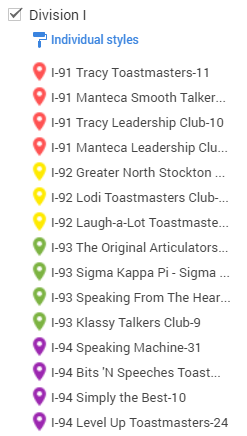 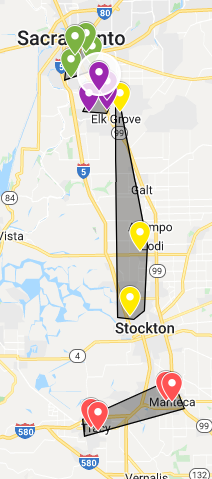 Slide 7
Division G
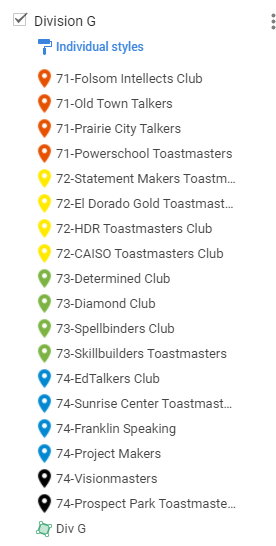 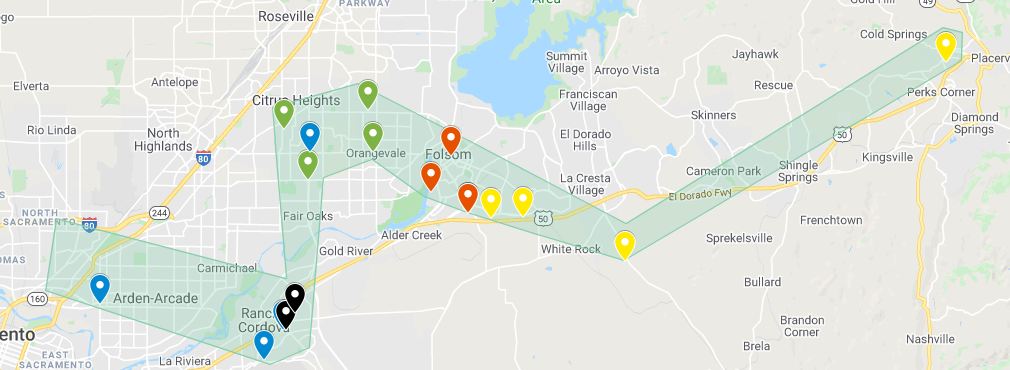 Division G:
Lost 5 Clubs:
1. G71 - Powerschool Toastmasters (closed).
2. G73 - The Cinnamon Toastmasters (closed).
3. G74 – Visionmasters (closed).
4. G74 - Prospect Park Toastmasters (closed).
5. G74 -  Franklin Speaking (closed).

Gained 0 Club:

Moved 1 Club:
1. G74 – EdTalkers Club moved to G71.
2. G74 – Project Makers moved to G71.
3. G71 - HDR Toastmasters Club moved  to G72.
Slide 8
Division H
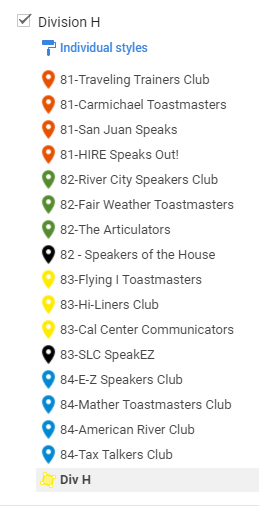 Division H:
Lost 2 Clubs:
1. H82 – Speakers of the House (closed )
2. H83 - SLC SpeakEZ (closed)

Gained 4 Clubs:
H84 - Farmers Market Club from J5
H84 - Sutter Toastmasters Club from J5
H84 - Power Talkers from J5
H84 - Reveilliers Club from J4.

Moved Clubs:
1. H81 - Mather Toastmasters Club moved from J84
2. H81 - American River Club moved from J84
3. H82 - HIRE Speaks Out! moved from J81
4. H82 - Flying I Toastmasters moved from J83
5. H83 - E-Z Speakers Club moved from J84
6. H83 - Tax Talkers Club moved from J84.
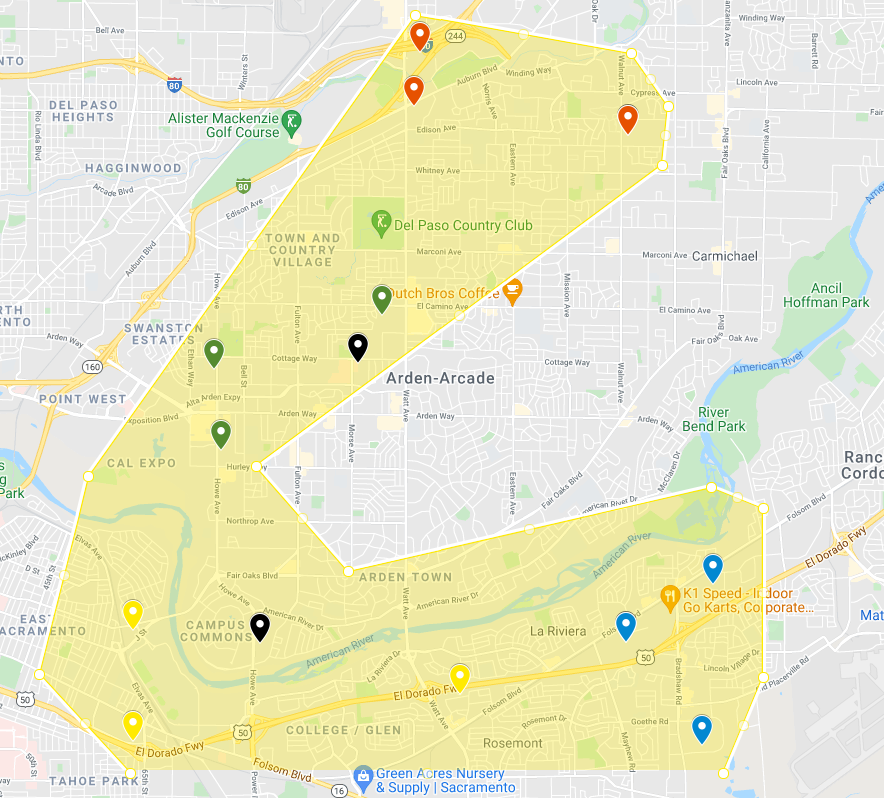 Slide 9
Division I
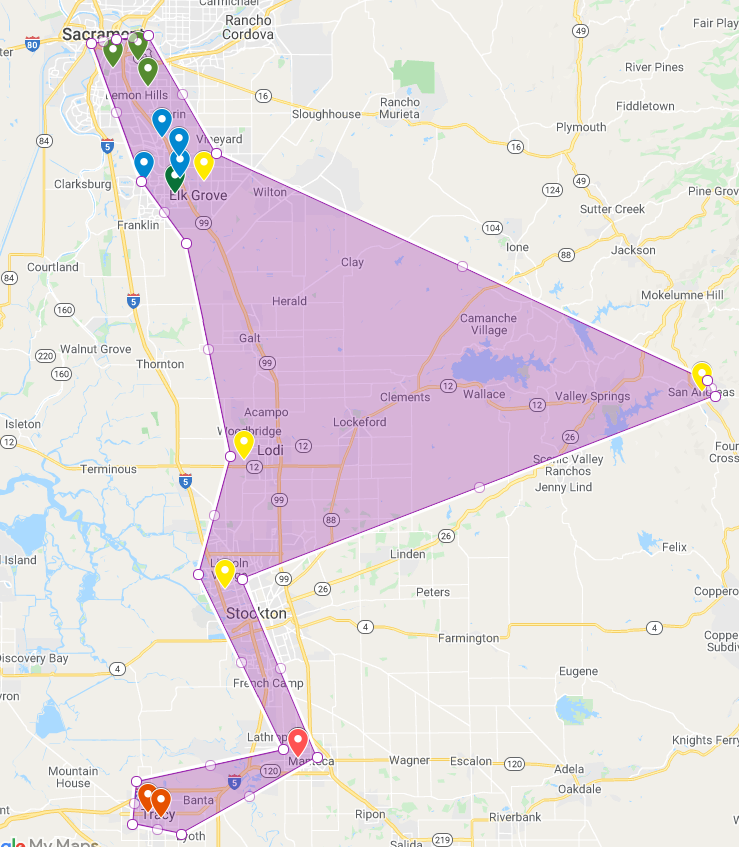 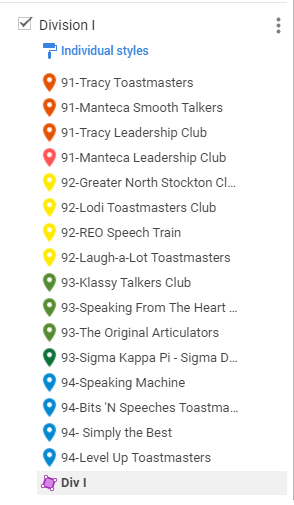 Division I:
Lost 0 Clubs:

Gained 0 Clubs:

Moved 0 Clubs:
Slide 10
Division J
Slide 11
Q & A
Slide 12